GED Writing Institute:Creating a plan for instruction2014 MN GED Advisory Team
Minnesota Adult Education 
Fall Regionals 2014
[Speaker Notes: ACTIVITY – Please write any burning questions on a post-it note and put it in the center of the table. We’ll collect them and answer them as we go
Introduce self and explain the relationship between GED Advisory team & Writing cohort
 many practitioners want/need PD for the writing components for the 2014 GED
 last year’s cohort members are now teacher-leaders with an understanding of the writing components
 many practitioners don’t have time to commit to a long-term PD, yet still want to participate
 there are more practitioners who want to participate than there is space in a cohort
 we have heard & this is our answer 
 we’ve brought the GED Writing Institute to each of the Fall Regionals to make it as accessible as possible
 we’ll follow this with a series of 4 webinars to zero in on specific aspects of writing instruction. The first webinar will focus on writing for the Social Studies.

Introduce – GED Advisory info]
Session Objectives
Investigate components of Constructed Response items of GED 2014 RLA and Social Studies tests (Part 1)

Examine the GED Writing competencies and the College and Career (CCRS) Writing anchors (Part 1)

Explore strategies/best practices for addressing components of Constructed Response (CR) items and College and Career Readiness Standards (CCRS) for various levels of learners (Part 2)

Create a plan applicable to your context for effective writing instruction (Part 2)
[Speaker Notes: Review objective for part one and explain that there is a second part to this presentation.

Please refer to your handout for the first part and take notes as we walk through the PPT slides]
The World of Writing Vocabulary
With your table, complete the crossword puzzle:
Informational
Persuasive 
Rebuttal
Supporting Details
Topic Sentence
Warrant
Argument
Claim
Concluding Sentence
Counterargument
Evidence
Explanatory
[Speaker Notes: ACTIVITY (pg 1)- Start with establishing common writing vocabulary with the crossword puzzle]
What is Argument Writing?
What should be included in an argument essay?
How is it similar/different from informative, explanatory, and persuasive writing?
How do I currently teach it in my classroom?
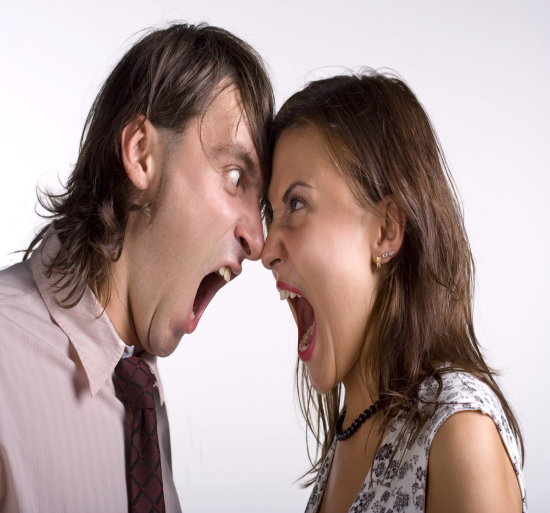 [Speaker Notes: With common language, ask or have partners/tables discuss the questions
Handout (pg 2)– argument, persuasion, or propaganda? – This may help participants get a better understanding of the difference between the 3 forms of writing that are so similar

Informative = sharing information
Explanatory = steps to do something
Persuasive = convincing the reader]
Argument writing is…
An argument is a formal presentation of evidence that supports a particular claim or position. It requires critical thinking and rhetorical production involving:
Claim
Evidence
Warrants
that connect the thesis, evidence, and situation within which the argument being made.
[Speaker Notes: So we all have the same language, for the purposes of the GED, we’ll use this definition of argument writing.

If this is useful: In student-friendly language, argument writing is formal writing that demonstrates critical-thinking through presentation of evidence to support a claim or position.]
Argument writing is not….
Analysis essay – Taking something apart to explain 	HOW it works (How Daylight Savings Time Works)

	Persuasive essay – using evidence and good reasons to 	convince others to agree with your point of view on a 	particular subject.
	(Why the country should embrace Daylight Savings Time)

	Narrative Essay – Telling the story (of Daylight Savings 	Time)
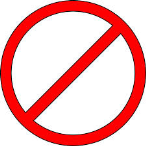 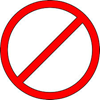 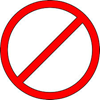 [Speaker Notes: It’s also important to be clear what it isn’t. Many of our students are familiar with these types of writing and can become confused with the difference. It’s important to be explicit with them, as we are being with you today, so that there is a common language when discussing argument writing in your classroom

Are there any questions about what argument writing is or is not?]
5 Building Blocks of an effective argument
Claim
Evidence
Warrant (connects the evidence and the claim)
Counterclaim (addresses potential objections to the claim)
Rebuttal
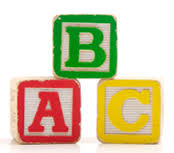 [Speaker Notes: Review these terms (but don’t define them) and then for each following slide elicit responses from participants]
Claim (thesis statement)
Clearly identifies a topic
States what point is being made (argued)
Contains a position on the topic
Creates a roadmap for the writing – “what am I trying to prove?”
Usually positioned in the introduction
[Speaker Notes: NOTE – Claim has 2 slides]
Claim (thesis statement)
A claim must be
	- Debatable: Reasonable people could disagree
	- Narrow: Not too big (in scope) to deal with
	- Valid: Evidence is available to support the claim
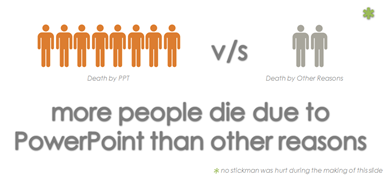 [Speaker Notes: A note about claims…]
Evidence (data)
Supports the claim; NOT personal opinions but information from reliable sources that may include:

	Facts or statistics
	Expert opinions
	Concrete example
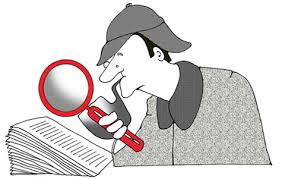 [Speaker Notes: Evidence: Quotes & paraphrases from the text; what do you see?]
Warrant (bridge)
Explains the pieces of evidence (arguments) and connects them to the claim

A Warrant 
is logical
is reasonable
does not assume
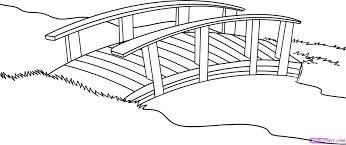 [Speaker Notes: Why is what you see (the evidence) relevant to the claim? What does the evidence mean?]
Counterclaim (opposing argument)
Disagrees with the claim
Reasonable people can disagree with a specific claim
what do they think? (their claim)
what is their evidence?
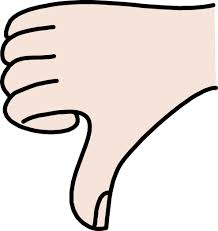 [Speaker Notes: This can also be called the counter-argument]
Rebuttal (evidence)
Explains why the counterclaim is wrong

A person can reasonably disagree with the counterclaim
Why is the counterclaim wrong? (faulty logic)
What evidence supports why a counterclaim is wrong or less effective?
[Speaker Notes: This may also be called refutation

Handout (pg 3)– Argument Writing Vocabulary Sheet]
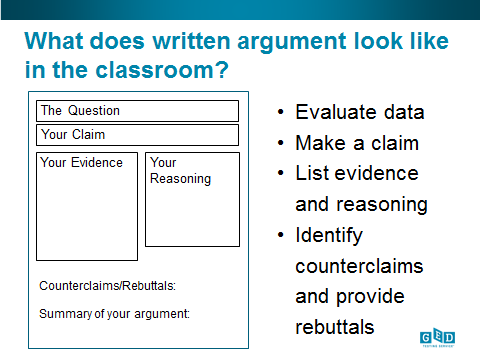 [Speaker Notes: If we put it all together our students will be able to write a full well-supported evidence-based argument complete with counterclaim & rebuttal. This is our GOAL – to be able to guide your students through a process of strategies and activities so they can do something like this on their own. 

This graphic organizer is a tool that may help your students be able to organize their ideas to present the argument well. It’s simple enough that it may be a tool they choose to use during their real test to organize their ideas/information on their “personal erasable board.”]
You Be the student
[Speaker Notes: ACTIVITY (pg 4-6)– Be the student: Read the texts and complete the Argument Writing graphic organizer for the prompt provided.]
Constructed Response on the 2014 GED Test
Constructed Responses (CR) directly assess
Writing skills
Higher-order thinking skills

Four CR items on 2014 GED test
RLA Extended Response (ER) – 45 min., / 20% of test 	  score
Social Studies ER – 25 min., / 20% of test score
Two Science Short Answer - ~10 min each, 15% of test 	  score

Source – GEDtestingservice.com
[Speaker Notes: Let’s talk about the acronyms that you will encounter with regards to writing on the 2014 GED. Constructed Response (CR) refers to ALL the writing that  is required on ALL the tests. Extended Response refers to the two types of writing for the RLA and the SS tests. I try to refrain from using the term “essay” because the tester is required to read and respond to the readings via the directions from the prompts.

Take a look at what is required for the RLA, SS, and Science and what percent this portion is of the total score.]
RLA Extended Response
ER analyzes these traits …
	“Use of Evidence”
	“Ways of Expressing Meaning”
	“Language Conventions and Usage”

To respond to the prompt….
“In your response, analyze both positions presented to determine which one is best supported. Use relevant and specific evidence from the article to support your response.”

The framework of the prompt will not change

Source – GEDtestingservice.com
[Speaker Notes: For purposes of this workshop, we are going to focus on the over-reaching skills required for the RLA and SS. Note the 3 traits that are being assessed – more information about evaluating and giving feedback is offered in a session this afternoon so please consider attending if you want more information.

In general, the framework of the prompt for the ER on the RLA test DOES NOT CHANGE. You should be able to guide your students through repeated practice to help them become familiar with this language.]
The RLA ER requires the following skills
“Closely” read text that is: 
 more complex
 greater in length (450-900 words)
Determine what is explicitly stated
Draw specific comparisons between two texts
Distinguish between valid arguments and faulty reasoning. 


Source – GEDtestingservice.com
Distinguish between supported and unsupported claims
Make logical inferences based on evidence
Cite relevant and sufficient evidence from the texts
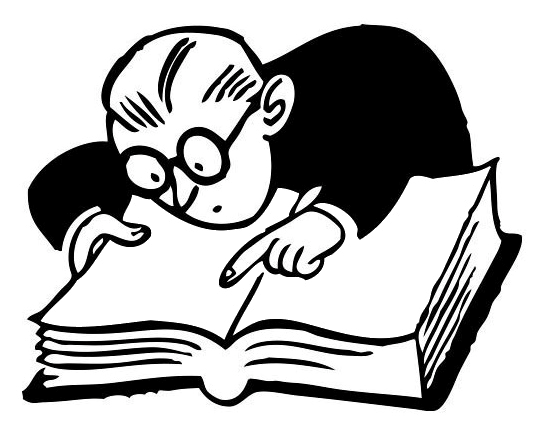 [Speaker Notes: Let’s examine the skills required to be successful with the RLA extended response
Read Closely
What does the author say explicitly – what is the claim?
Make comparisons – what is similar between two texts( theme or topic)
Distinguish between valid reasoning and faulty logic
Identify support as well as what isn’t  supported
Properly cite evidence from the texts]
And in Social Studies
ER requires the following skills

Skills of “Reading and Writing in a Social Studies Context”

Skills of Applying Social Studies Concepts…to respond to this prompt…
“In your response, develop an argument about how the author’s position in his/her letter reflects the enduring issue expressed in the excerpt. Incorporate relevant and specific evidence from the excerpt and our own knowledge to support your analysis.”

The framework of the prompt will not change
Source – GEDtestingservice.com
[Speaker Notes: Similar skills as the RLA but with SS content
Ability to identify enduring issue – such as separation of powers, personal rights, state’s rights versus personal rights, etc.

Again – the framework of the prompt will NOT change]
What are the similarities?
Higher-order thinking skills
Focus on the overall content of the module
“Close reading”
Creation of an argument
Use of evidence to support the argument
Background knowledge (for highest scoring potential)


Source – GEDtestingservice.com
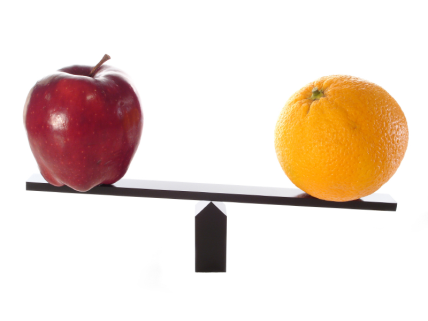 [Speaker Notes: What are the similarities? We can focus on these skills to help our learners prepare for both the RLA and SS ERs]
College and Career Readiness Standards
“To be college and career ready writers, students must take task, purpose, and audience into careful consideration, choosing words, information, structures, and formats deliberately. 

The Writing Standards cultivate the development of three mutually reinforcing writing capacities: crafting arguments, writing to inform and explain, and fashioning narratives about real or imagined experiences. The overwhelming focus of writing throughout the levels is on arguments and informative/explanatory texts.”


- College and Career Readiness Standards for Adult Education
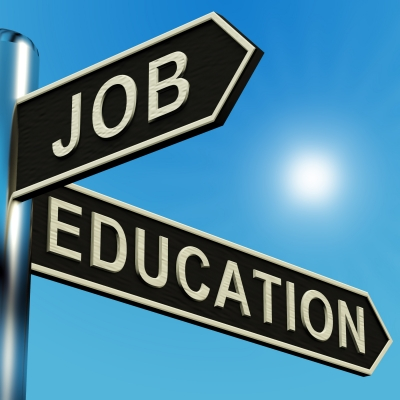 [Speaker Notes: Handouts (pg 7-10) – CCRS Writing Anchors 1, 8, 9 (standard-language & teacher-friendly language)

Why are we looking at the CCR Standards?
The CCR standards have been developed from the Common Core standards used by the K-12.
 We are using them today, because that’s what was used to develop the 2014 GED (Refer to the Anchor Sheet)

 We also want you to be aware that as we near 2017 and we are required to use standards to inform our instruction, we’ve already started doing this because we’re using the GED competencies that were developed from the standards (just know that you’re ahead of the game in this)]
Anchors & Competencies
College and Career Readiness
GED Competency
Understand the Prompt 

Make a Claim

Identify and provide supporting evidence for the claim
CCR Anchor 1: Write arguments to support claims in an analysis of substantive topics or texts, using valid reasoning and relevant and sufficient evidence
[Speaker Notes: Good strategy – 1 person takes standard & 1 person takes GED competencies
Just highlight the underlined words in the anchor
Then read what that means for GED writing]
Anchors & Competencies
College and Career Readiness
GED Competency
Paraphrase and quote without plagiarism

Evaluate sources
CCR Anchor 8: Gather relevant information from multiple print and digital sources. Assess the credibility and accuracy of each source, and integrate the information while avoiding plagiarism
[Speaker Notes: Good strategy – 1 person takes standard & 1 person takes GED competencies
Just highlight the underlined words in the anchor
Then read what that means for GED writing]
Anchors & Competencies
GED Competency
College and Career Readiness
Identify theme and central idea

Summarize without opinion

Analyze connections
CCR Anchor 9: Draw evidence from literary or informational texts to support analysis, reflection, and research
[Speaker Notes: Good strategy – 1 person takes standard & 1 person takes GED competencies
Just highlight the underlined words in the anchor
Then read what that means for GED writing]
Questions?
Please use a post-it-note to write a question that has not been answered during PART ONE of GED Writing Institute: Creating a Plan for Instruction 

Stick it to the “PARKING LOT” sheet on your way out the door


Time for Lunch
See you for Part 2!
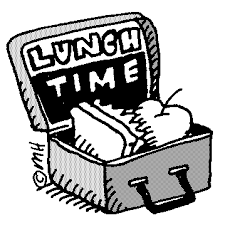 [Speaker Notes: Review – go back to objectives
Questions? If something was not answered please write it on a post-it and we will try to answer them after we return from lunch. Stick it on the “PARKING LOT” poster on your way out the door.

Lunch is……..

We will resume at ………….]
Crime and Puzzlement (Book 1, p. 22)By Lawrence Treat
[Speaker Notes: ACTIVITY – Solve the Crime & Puzzlement picture

Most students aren’t ready to jump right into writing an argument and even identifying evidence can be challenging for them. One helpful way to get them started in the right direction is to use pictures. Through this you can lead students in a discussion about what really is evidence and what evidence is useful and what is irrelevant or invalid.]
Who killed Amy LaTour?
Amy LaTour’s body was found in her bedroom last night, as shown, with her pet canary strangled in its cage. 
Henry Willy and Joe Wonty, her boyfriends; Louis Spanker, a burglar, known to have been in the vicinity; and Celeste, her maid, were questioned by the police.  
Based on the evidence found at the scene, who killed Amy?
[Speaker Notes: Amy LaTour’s body was found in her bedroom last night, as shown, with her pet canary strangled in its cage. Hery Willy and Joe Wonty, her boyfriends; Louis Spanker, a burglar, known to have been in the vicinity; and Celeste, her maid, were questioned by the police. 

Based on the evidence found at the scene, who killed Amy?]
Definitions
Examples
Evidence
Observable data either physical or reliably reported
Warrants
Common sense rules, general statements about how people and things behave
Conclusions 
Reasoning that must be supported with evidence and warrants
Evidence
There are flowers “From Joe” and a picture of Joe on display
Warrants
Generally when flowers and a picture are on display, the person is special 
Conclusions
Therefore Joe is special to Amy
[Speaker Notes: Discuss other evidence and solve the mystery.]
Use Advertising Images
Scaffolding
What is it?
How do YOU do it?
How do you do it in a MULTI-LEVEL CLASSROOM?
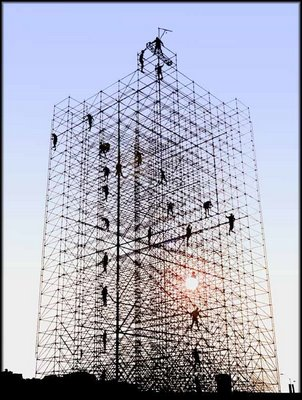 [Speaker Notes: With these ideas in mind, talk about what scaffolding is and what it looks like in your classroom.
 
Handout (pg 11) – Some Practical Examples of Scaffolding Writing Instruction (additional differentiation material is for reference as needed)

Pages 12-17 are additional resources on differentiation in the classroom.]
newsela.com
[Speaker Notes: This is a resource that you can use to find informational texts to use with your students. It’s a news site that allows you to choose different reading levels for the same article.
[The next slide is an activity you could do with the teachers to demonstrate scaffolding.]]
Ukrainian Refugees Article
Option 1: Answer the following questions as students
What is the main idea?
What are the problems? 
What are the solutions?
Option 2: Identify how you could use this with your students
[Speaker Notes: ACTIVITY (pg 18-27) – Choose a Ukrainian Refugee article (Ukranian refugees in Russia asking “now what?”, Russia takes in Ukranian refugees, or Many Ukrainians will stay in Russia) Make sure each article is read by at least 1 person at the table. Then chose an activity option to do with the table: 1) discuss the article answering each question with evidence from the text OR 2) identify ways this could be used with your students]
So…if you want an argument, where do you start?
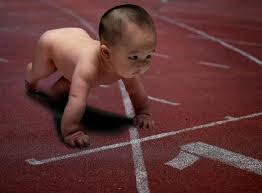 You Be the student
[Speaker Notes: We are going to walk through NINE categories (3 at a time) of skills to practice with learners that are aligned with GED Competencies
You will have time to work through an example for each set. There are additional strategies included in your packet. [skim through the 3 slides after the activity]

Let’s talk about Understanding theme – required for both reading and writing. A beginning/intermediate activity 
Read a fable or fairy tale – comfortable reading level but often COMPLEX. 

ACTIVITY (pg 28-29) – Read 3 Little Pigs story and identify themes at table (share as whole group as time allows)
Handout (pg 30) – example theme bank – you might provide learners with a set of possible themes to help them identify or to start their brainstorming]
Identify Theme/Central Idea(author’s claim)
[Speaker Notes: Page 31]
Analyze Connection
[Speaker Notes: Page 32

Timeline – helps with SS]
Summarize without personal Opinion
[Speaker Notes: Page 33

5W / 1 H = Who / What?	Did What?	When? 	Where?	Why?	How was it done? 	 Construct a one sentence summary]
Learning Action Plan
At your table, discuss “What strategies would work with the skill level of your students?”
Identify Theme/Central Idea (Author’s Claim)
Analyze Connections
Summarize without Personal Opinion
Choose one strategy you can take back to your classroom for next week.
[Speaker Notes: Take a few minutes to look through all of the strategies for these skills

What strategies will work for your students? Can you think of anything else that might work well?

Choose 1 strategy that you can take back to your classroom next week]
You Be the student
[Speaker Notes: ACTIVITY  (pg 34) - Change the verbs (& adjectives) – mark the verbs and write a synonym above each one; mark the adjectives & adverbs and write a synonym above each one; Then next to it rewrite the paragraph in your own words using the synonyms]
Evaluate Evidence
[Speaker Notes: Page 35]
Quote without Plagiarizing
[Speaker Notes: Page 36]
Paraphrase without plagiarizing
[Speaker Notes: Page 37]
Learning Action Plan
At your table, discuss “What strategies would work with the skill level of your students?”
Evaluate Evidence
Quote without Plagiarizing
Paraphrase without Plagiarizing
 Choose one strategy you can take back to your classroom for next week.
[Speaker Notes: Take a few minutes to look through all of the strategies for these skills

What strategies will work for your students? Can you think of anything else that might work well?

Choose 1 strategy that you can take back to your classroom next week.]
You Be the student
[Speaker Notes: ACTIVITY (pg 38-40)– Analyzing the Argument: Read the article then fill in the cloze exercise on the next page. Then write your response to the writing prompt on the next page.]
Understand the Prompt
Remember the framework of the prompt will not change:

In your response, analyze both positions presented to determine which one is best supported. Use relevant and specific evidence from the article to support your response.
[Speaker Notes: Page 41

What have you tried that has been successful to help your students understand the prompts?]
Make a Claim
[Speaker Notes: Pages 42-43]
Scholastic UpFront Magazine
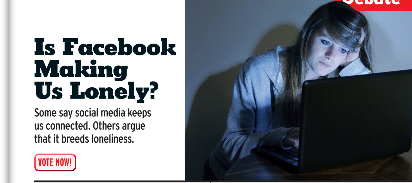 [Speaker Notes: Scholastic Upfront Single subscription 9.99. Must order 10 to qualify for online version.]
Support the Claim with Evidence
[Speaker Notes: Page 44]
NY Times Learning Network
[Speaker Notes: Free from NY Times. Post a new picture every Monday. Students can comment. What’s in the picture is revealed on Tuesday.  All archived. 
You have 15 minutes to work on these three competencies.]
Learning Action Plan
At your table, discuss “What strategies would work with the skill level of your students?”
Understand the Prompt
Make a Claim
Support the Claim with Evidence
Use your learning action plan worksheet to map out strategies or activities for your classroom
[Speaker Notes: Take a few minutes to look through all of the strategies for these skills

What strategies will work for your students? Can you think of anything else that might work well?

Choose 1 strategy that you can take back to your classroom next week.]
Q & A
Thank you for your participation! 

Pam Ampferer pam.ampferer@spps.org 
Vicki Estrem victoria.estrem@mpls.k12.mn.us 
Terri Ferris terri.ferris@aeoa.org 
Heather Indelicato heather.indelicato@mpls.k12.mn.us 
Pat Wieseler pwieseler@faribault.k12.mn.us